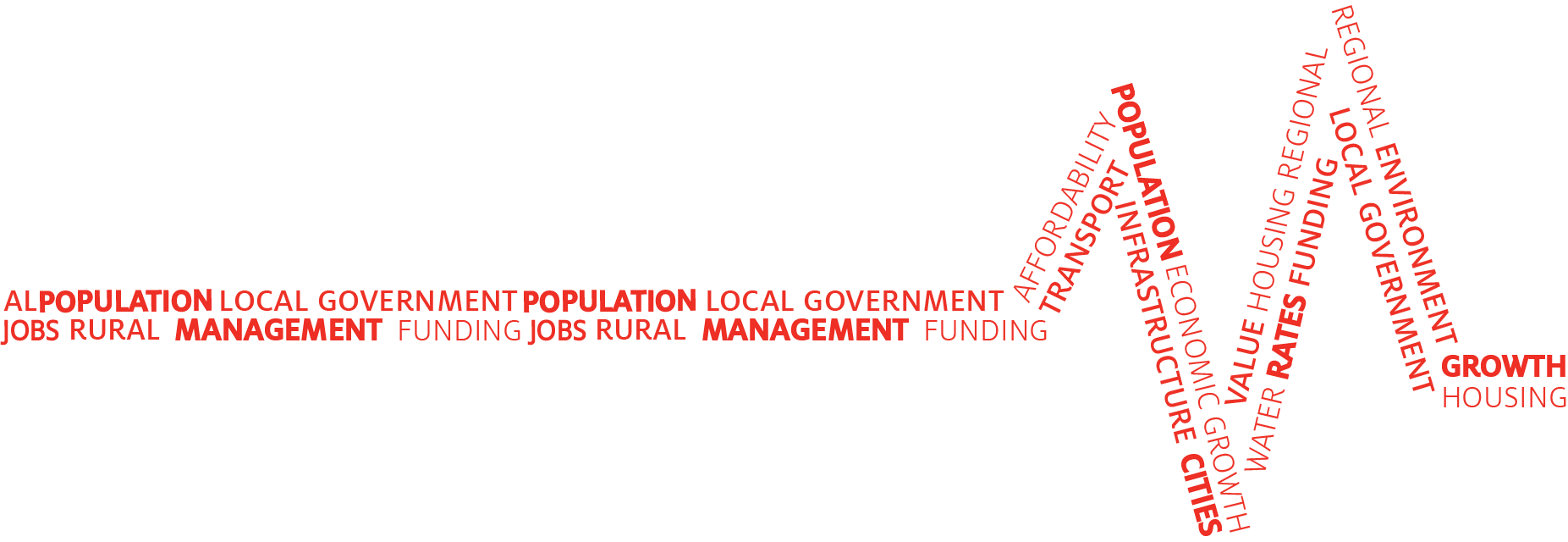 TAKING THE PULSE OF LOCAL GOVERNMENT IN NEW ZEALAND 2015A report on the issues concerning Mayors and Chairs
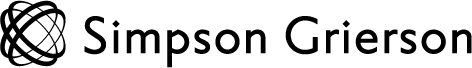 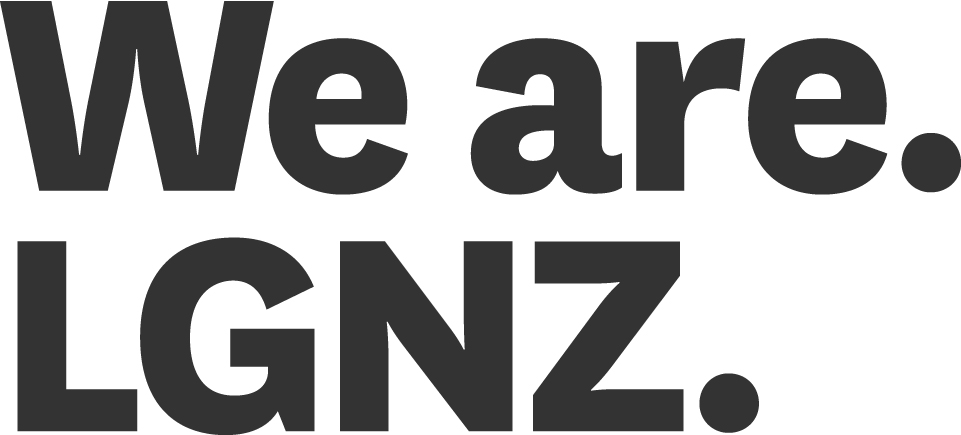 80% Response Rate

THANK YOU!
Greatest Opportunities
1:  INVESTMENT
- local business growth and investment 		52%
- extend investment into the district/region		45%
- Iwi investment					35%
2:  PEOPLE
- population growth				31%
- tourism and events				29%
3:  INFRASTRUCTURE
- transport and infrastructure			28%
- water resources and management		22%
Greatest Challenges
1:     Economic growth and jobs		68%
2:     Affordability				
         - rates				39%
         - transport and infrastructure		31%
         - housing				  7%
3:     Population Change			36%
Biggest impediments
1:     Funding and affordability issues		66%
2:     Central Government
          - inconsistent policy / changes		43%
          - intervention				29%
3:     Public perception			16%
Long Term Plan consultation process
The consultation document has improved engagement with communities	      70%
Challenges are to keep it meaningful (49%), brief (34%) and the auditors (28%)
RMA reforms
Opinion divided on the RMA decision-making framework – but if there is a perceived imbalance it is in favour of the environment		93%
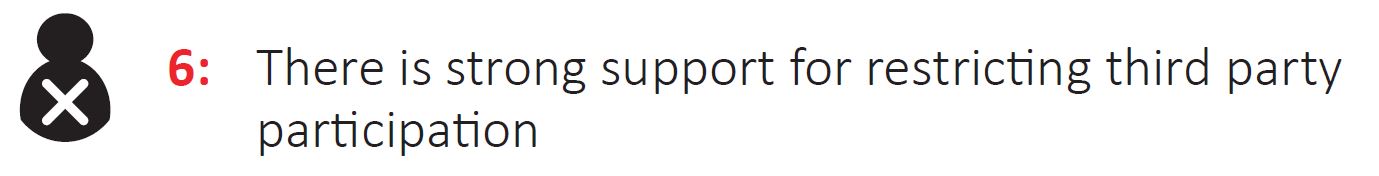 Strong support for restricting third party participation		77%
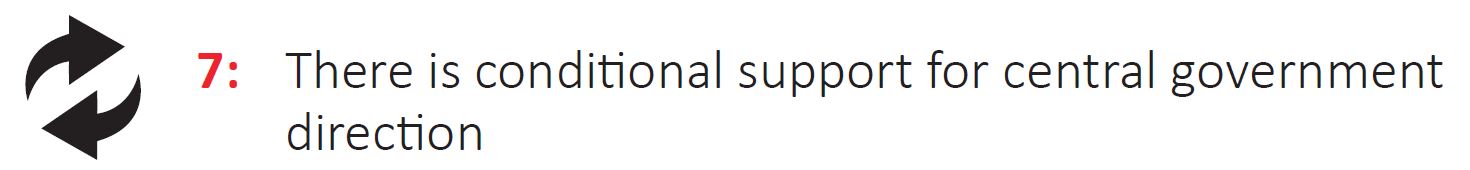 Conditional support for central government direction – standardised definitions, terms and formats rather than rules content
Rating and Funding
There is strong support for rating regime reform (63%) and increasing the mix of funding options (80%)
Local government reorganisation
Reorganisation is considered less of an issue than in 2014, less likely to succeed, and less likely to bring economic benefits
More effective central government contribution
NZ Transport Agency holds its dominant position as the most effective central government contributor 	    50%